Grade 6 Review 
Copy the outcome in your scribbler. 

PR1 – I can demonstrate an understanding of relationships within tables of values to solve problems.
Copie l’objectif dans ton cahier. 

PR1 - Je peux démontrer une compréhension des relations qui existent dans des tables de valeurs pour résoudre des problèmes.
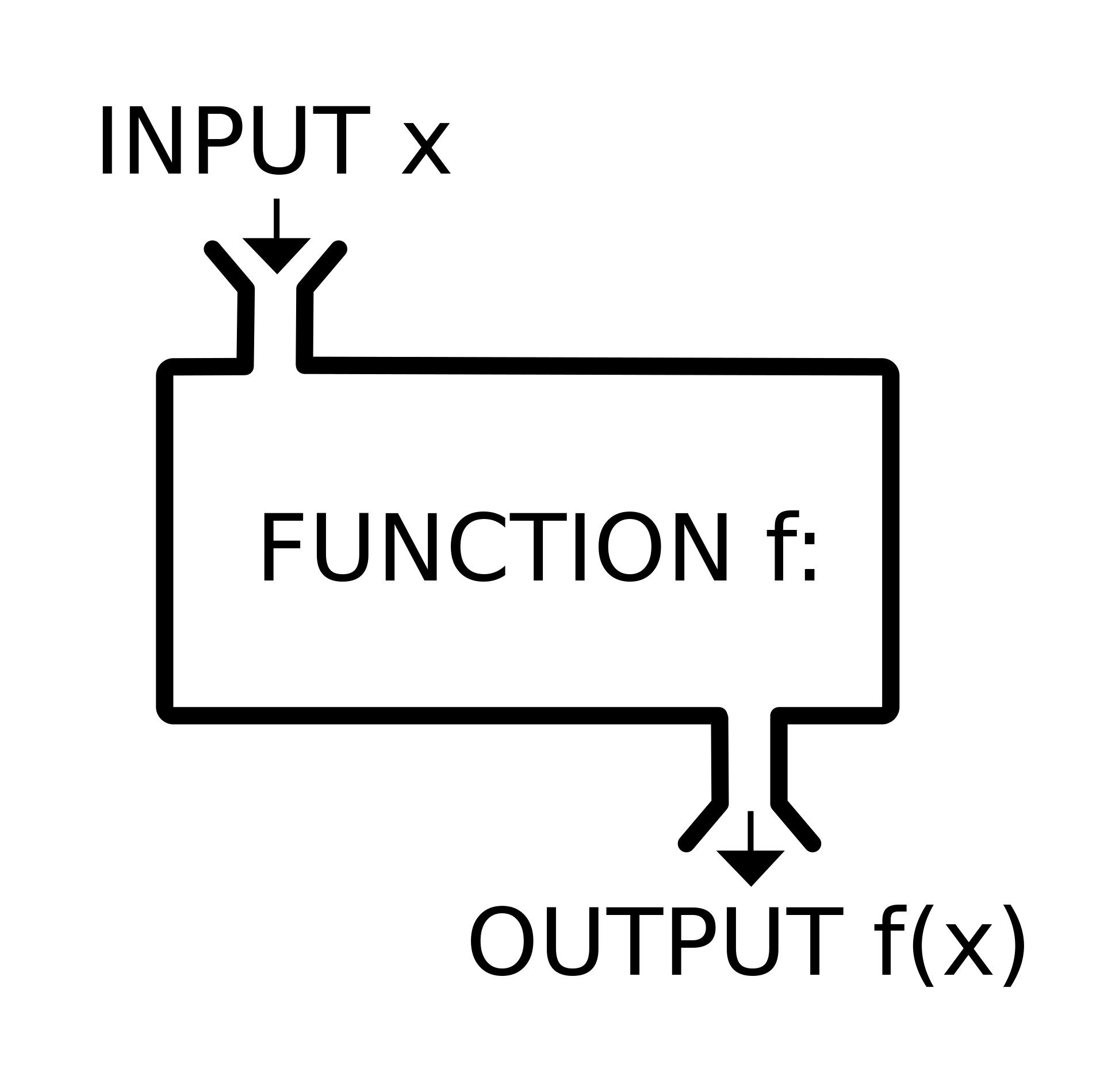 This Photo by Unknown Author is licensed under CC BY-SA
Pattern Example. What would be the next 3 numbers in this pattern?
5,7,9,11,____, ______, ______
Copy the definition and input/output table below into your scribbler. Complete the table by filing in the output numbers. 

Input/Output machine: Performs operations on a number (the input) to produce another number (the output).
x 5
output
input
sortie
entrée
Copie la définition ci-dessous et la table de valeur ci-dessus dans ton cahier. Complète la table de valeurs en remplissant les nombres de sortie. 

Une machine d`entrée-sortie: une machine qui effectue des opérations sur un nombre (l`entrée) pour produire un autre nombre (la sortie).
Complete the following two tables of values in your scribbler. Write the three pattern rules for each.
Input                                                        Output
- 1
Input                                                                                                  Output
x 3
- 5
Sortie
Entrée
Sortie
Entrée
Complète les deux tables de valeurs ci-dessous dans ton cahier. Écris les trois règles de 
régularités pour chaque.
Worksheet – Input/Output Tables HandoutUnit 1 Patterns from Table Pg 4-5Feuille de travail – Les tables d’entrée/sortie-Handout
Journal Question PR1 #1
Journal Question PR1 #1


Complete the table of values for the input/output machine. 
Write the pattern rules for the input and the output.
x 2
+3
sortie
entrée
1. Compléter la table de valeur pour la machine d'entrée/sortie ci-dessus.
2. Écris les règles de régularités pour les nombres d’entrée et de sortie.
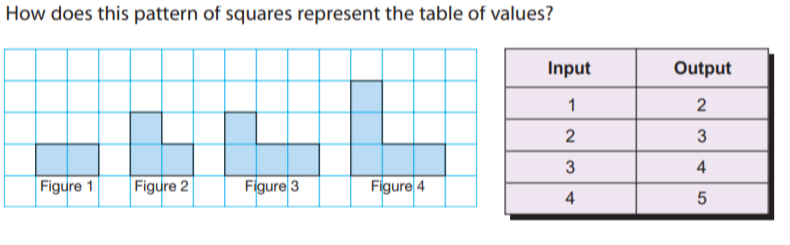 Entrée             Sortie
Comment cette régularité de carrés représente-t-elle la table de valeurs?
Read and copy in your scribbler. 

The input is the figure number and the output is the number of squares in the figure.
Lis et copie dans ton cahier. 

Le nombre d’entrée est le numéro de la figure et le nombre de sortie est combien de carrés il y a dans la figure.
Read.
Output/Sortie
Input/Entrée
We can draw pictures to show the relationship in a table of values.

The input number increases by 1 each time.
The output number increases by 3 each time.
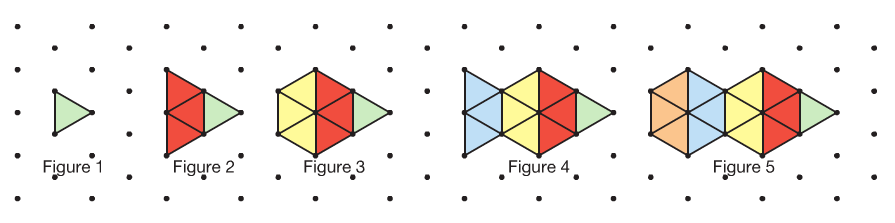 Lis.
Tu peux faire des dessins pour montrer la relation dans une table de valeurs.

Les nombres d`entrée augmente de 1 chaque fois.
Les nombres de sortie augmente de 3 chaque fois.
Read
To identify the numbers and operations 
in the machine:
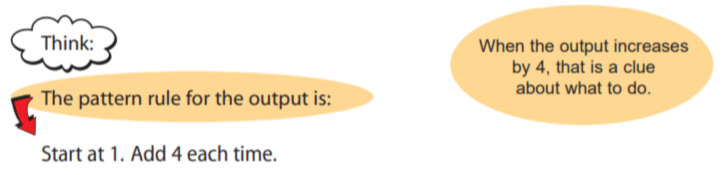 Entrée
Sortie
4

4

4

4
Output
Input
?
?
Pour déterminer les nombres et les opérations dans cette machine:
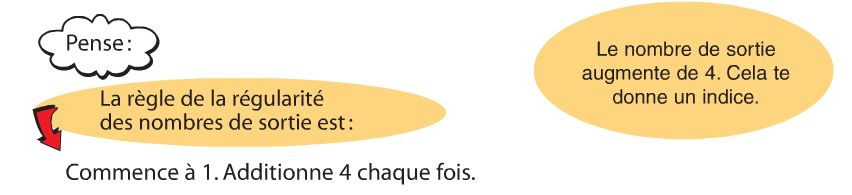 Practice: Copy and complete the following tables of values. Write the Write the pattern rule that relates the input to the output. 

Pratique: Copie et complete les tables de valeurs ci-dessous. Écris la règle qui unit les nombres d’entrée et de sortie.
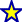 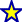 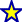 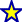 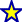 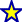 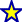 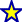 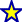 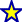 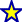 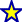 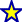 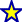 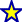 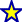 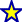 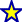 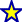 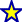 forme 1
form 2
form 3
form 4
Practice: Copy and complete the following tables of values.

Pratique: Copie et complete les tables de valeurs ci-dessous.
Journal Question PR1 #2
Worksheet – Double Operation Input/Output Table of Values HandoutFeuille de travail – Double Opérations des tables d’entrée/sortie Handout
Journal Question PR1 #3